SEA DAMS - RANCE ESTUARY - FRANCE
WORLD ASSOCIATION OF TECHNOLOGY TEACHERS	https://www.facebook.com/groups/254963448192823/	www.technologystudent.com © 2023 V.Ryan © 2023
HELPFUL LINK:	https://technologystudent.com/energy1/tidal3.htm
1. One of the few tidal power systems in the world is found on the coast of France. What is it called ?	1 mark
2. In what year was its constriction completed ?	1 mark
3. Describe how it produces electricity from the incoming and outgoing tide. 4 marks
4. The incomplete diagram below shows the Rance Tidal power system. Complete the diagram by adding the missing parts and labels. Add appropriate colour and shade. 4 marks
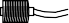 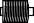 TIDE GOING OUT
SEA DAMS - RANCE ESTUARY - FRANCE
WORLD ASSOCIATION OF TECHNOLOGY TEACHERS	https://www.facebook.com/groups/254963448192823/	www.technologystudent.com © 2023 V.Ryan © 2023
HELPFUL LINK:	https://technologystudent.com/energy1/tidal3.htm
5. Find the location of the Rance Estuary on a map of France. Draw a simplified version of the map.	4 marks
6. Find a photograph of the Rance Estuary tidal power system on the internet.
4 marks